NameCandidate number
Practical portfolio
Focus (Your artist)
Who are you studying and why
Brief biog
Something on their work and style
Impact on the medium 
What do you like about their work
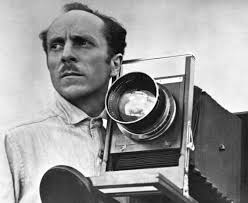 Analysis of their work
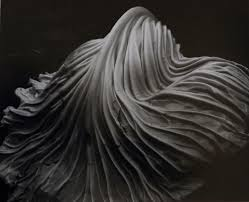 Brief analysis of the photo
Composition/Rules
What you like about it
Recreation
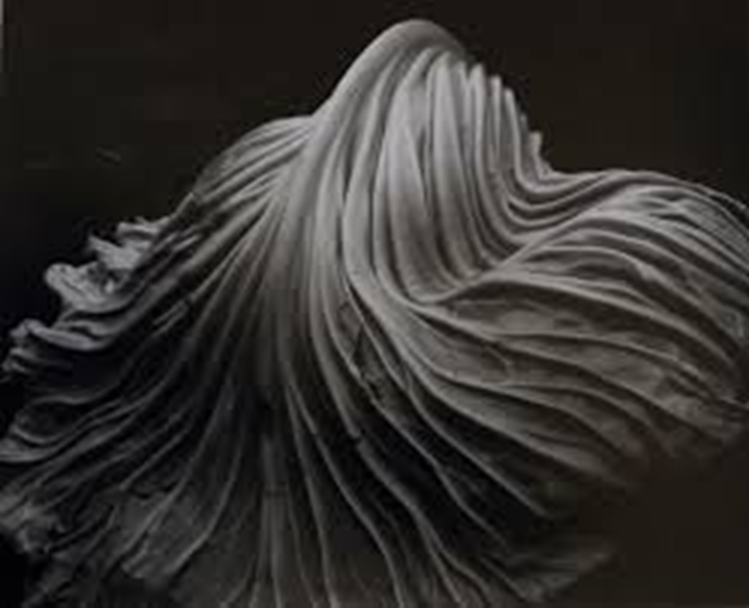 Brief write up of your recreation
How did you do it
What have you learnt?
Analysis of their work
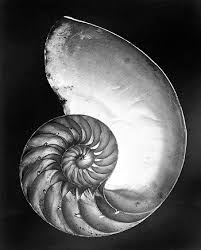 Brief analysis of the photo
Composition/Rules
What you like about it
Recreation
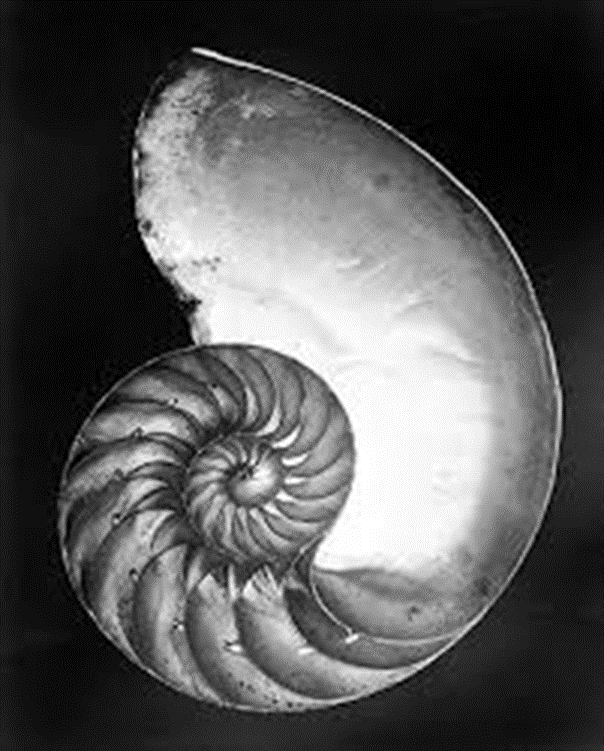 Brief write up of your recreation
How did you do it
What have you learnt?
Analysis of their work
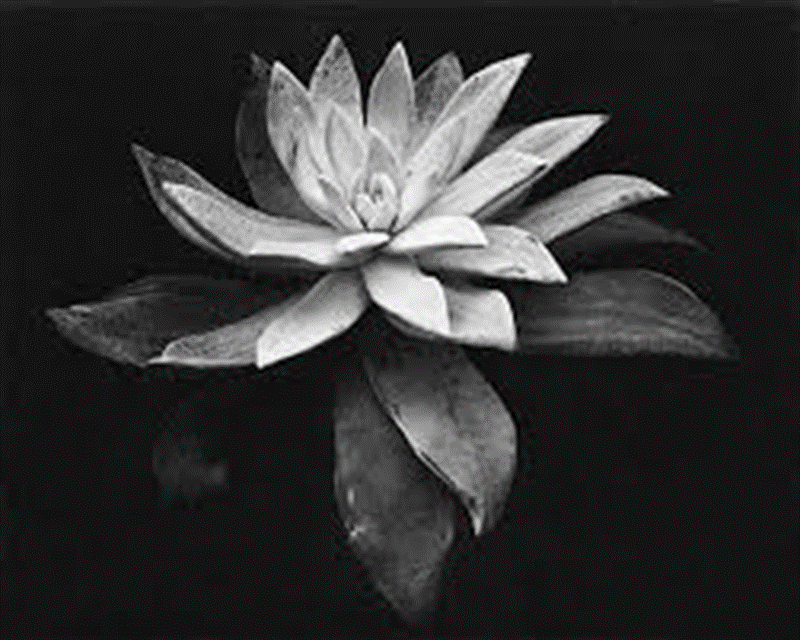 Brief analysis of the photo
Composition/Rules
What you like about it
Recreation
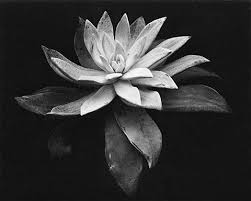 Brief write up of your recreation
How did you do it
What have you learnt?
Intentions
What are you intending on looking at in your Practical Portfolio.
How are you going to use your chosen Medium as a starting point.
Your starting point(Mind map of initial ideas for your practical portfolio)
Portrait
Landscape
Still Life
Macro
Mood board
A mood board of initial ideas for your Practical Portfolio.
Idea 1(nature)
Your first idea should be based on the work of your chosen artist
What is your 1st idea
Moodboard
A moodboard of ideas for your 1st idea
Artist inspiration
Which artists have inspired your 1st idea
Planning for idea
Sketches of your idea
 Pictures of the location or set up for your shoot
Pictures of people in your shoot
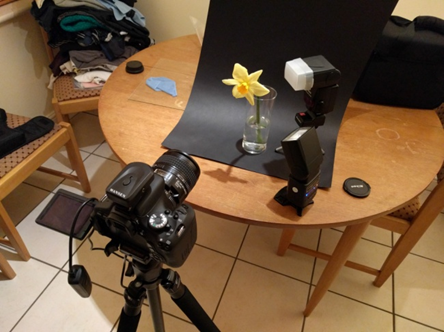 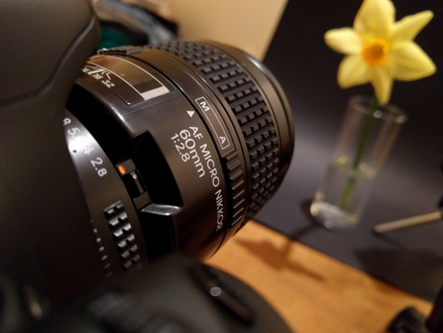 Test SHots
Test SHots
Chosen photos
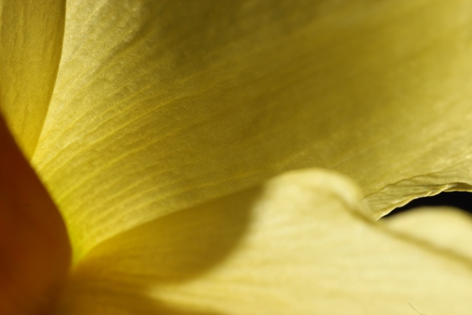 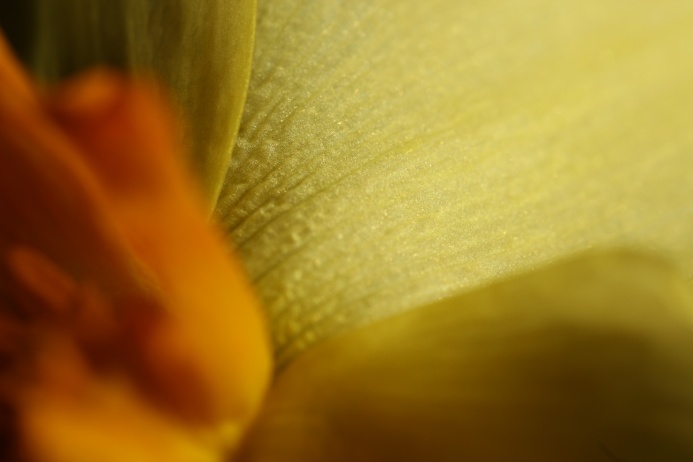 Editing process
You need to make sure that you include screen shots of your editing process. This will get you more marks
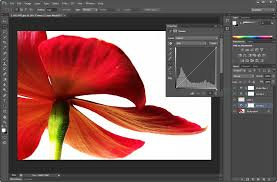 Final images
Include large final copies of your work
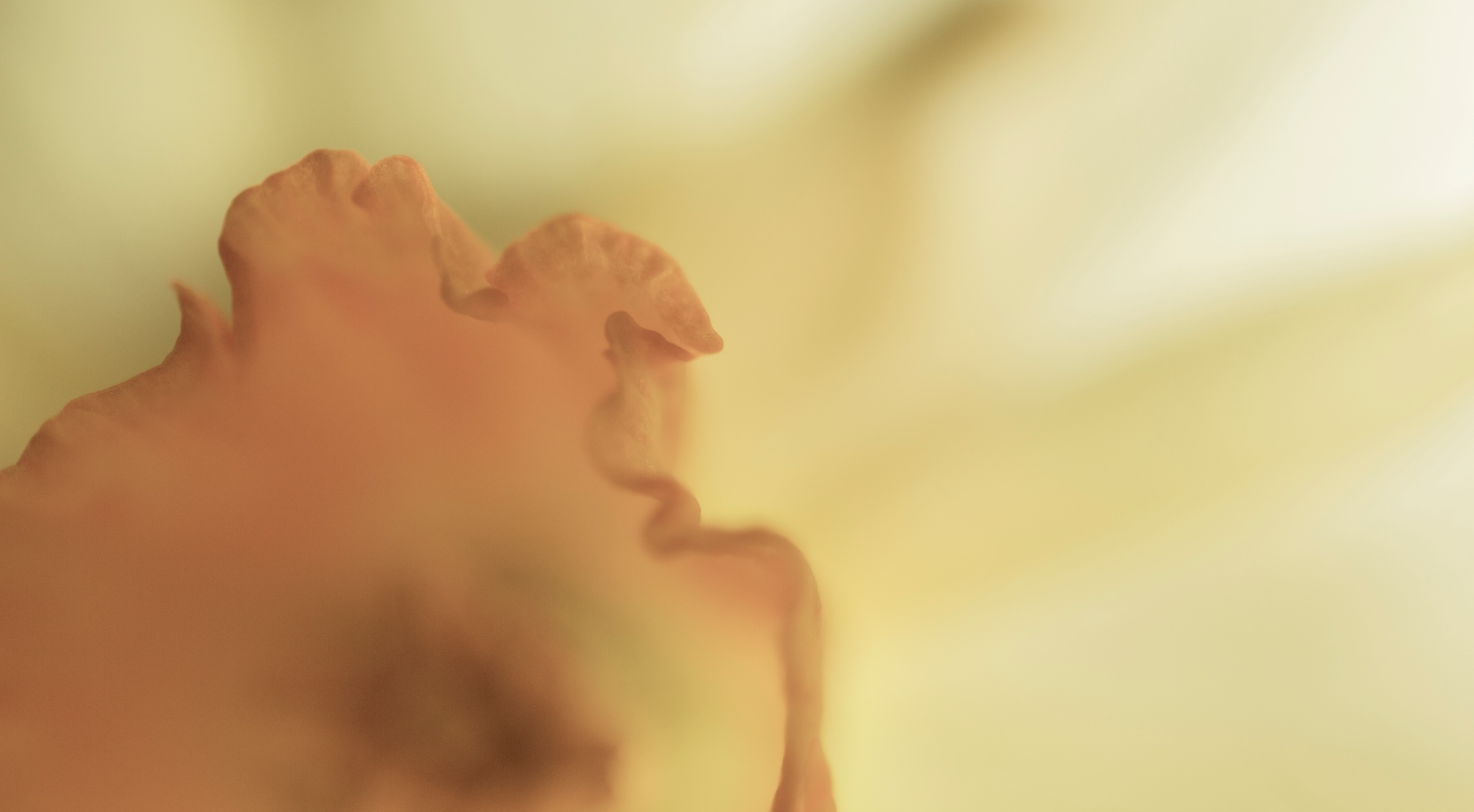 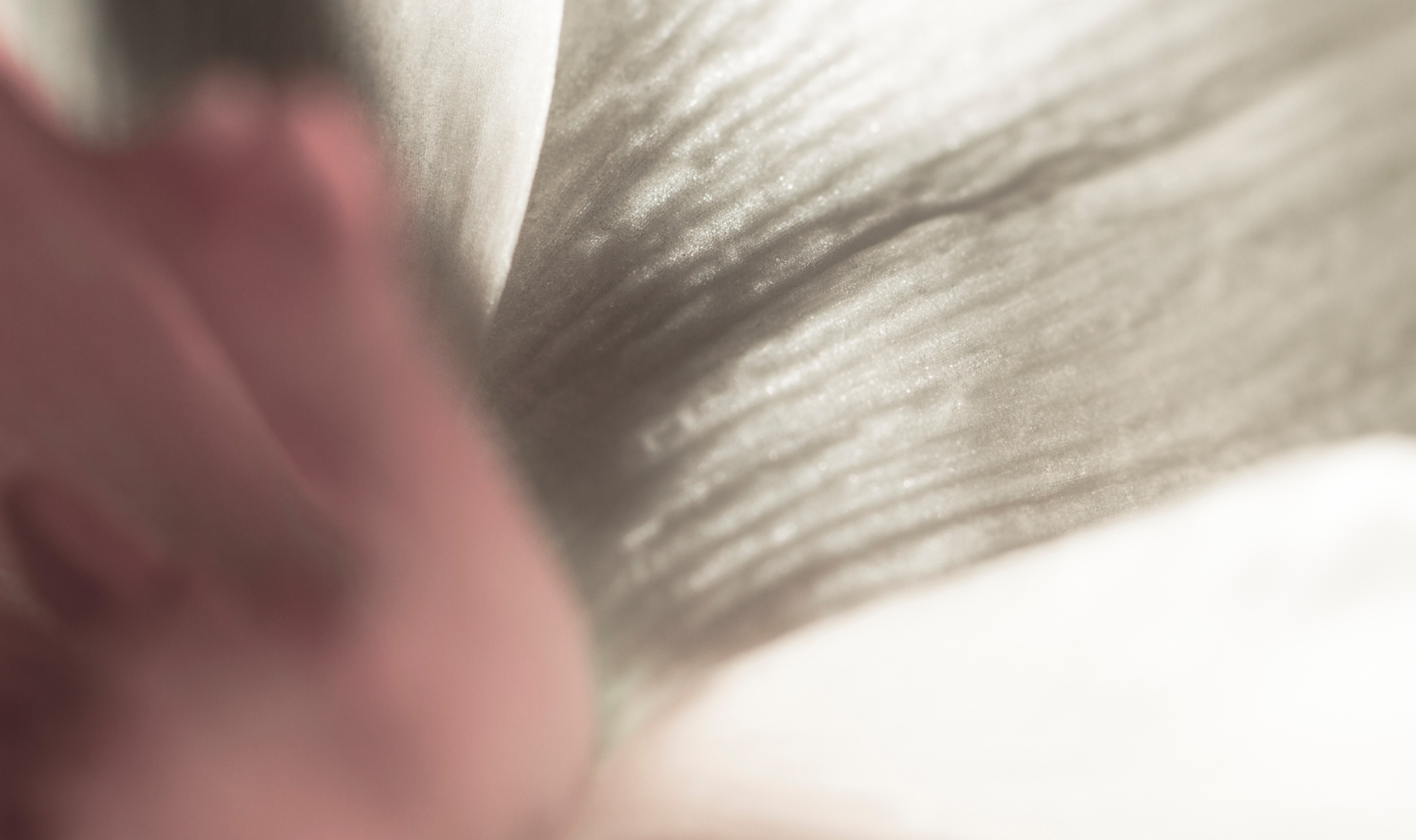 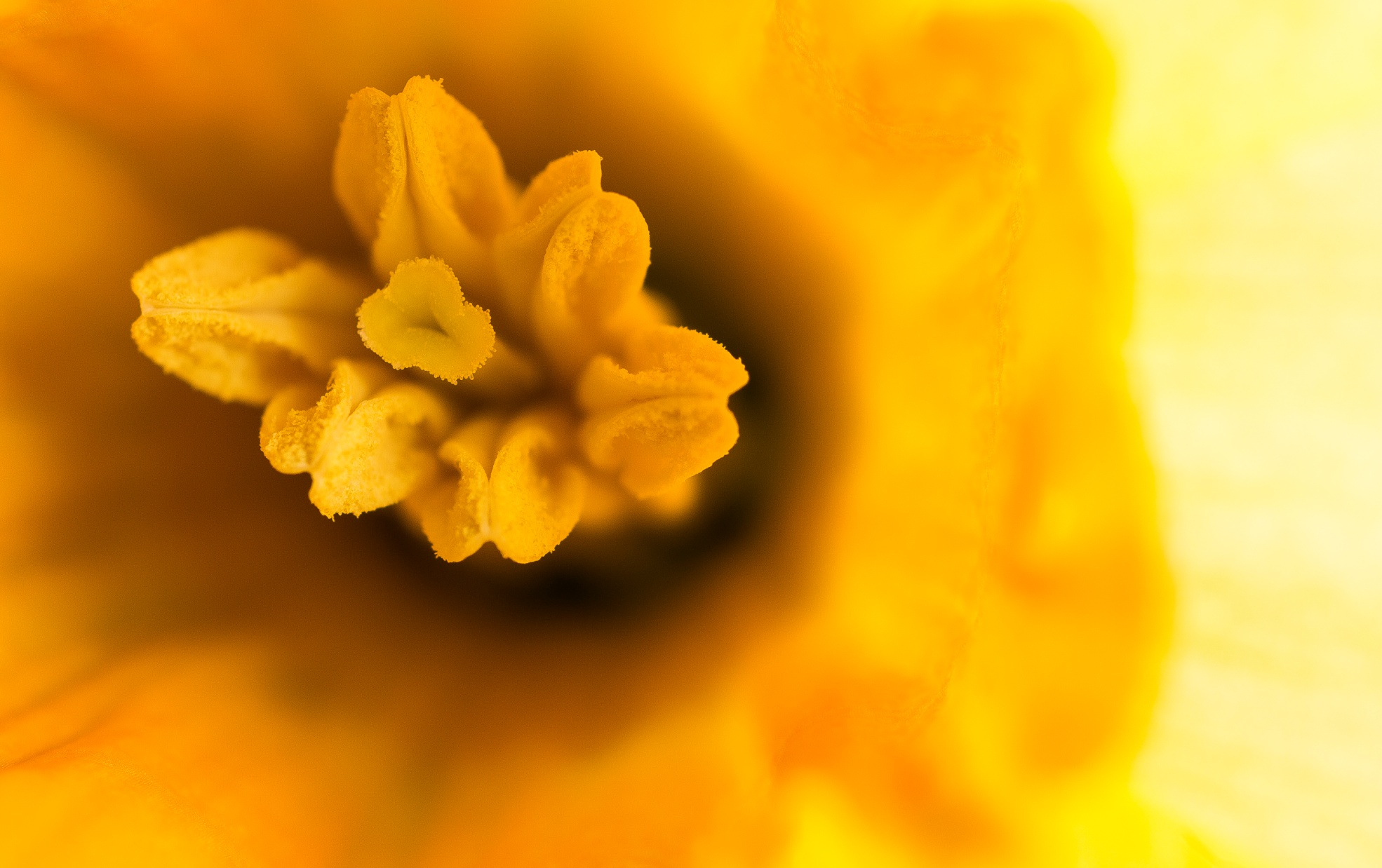 Development of idea
What have you learnt from your 1st idea. What are you going to focus on next
Test SHots
Test SHots
Chosen photos
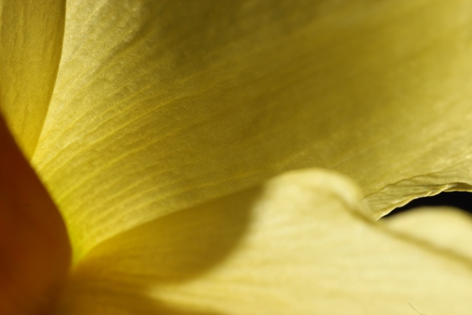 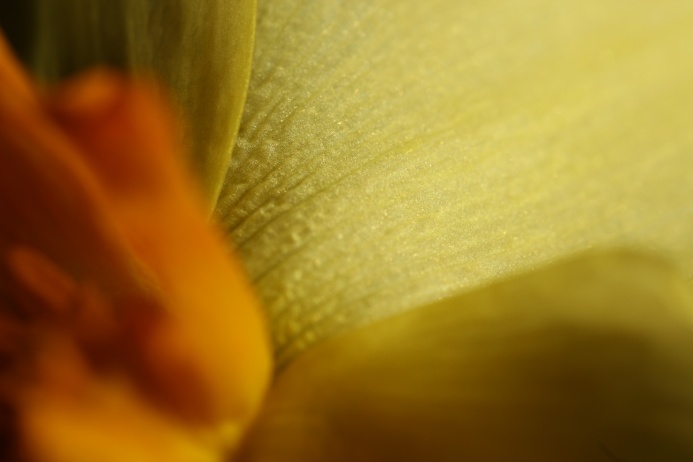 Editing process
You need to make sure that you include screen shots of your editing process. This will get you more marks
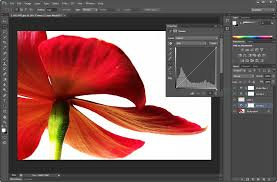 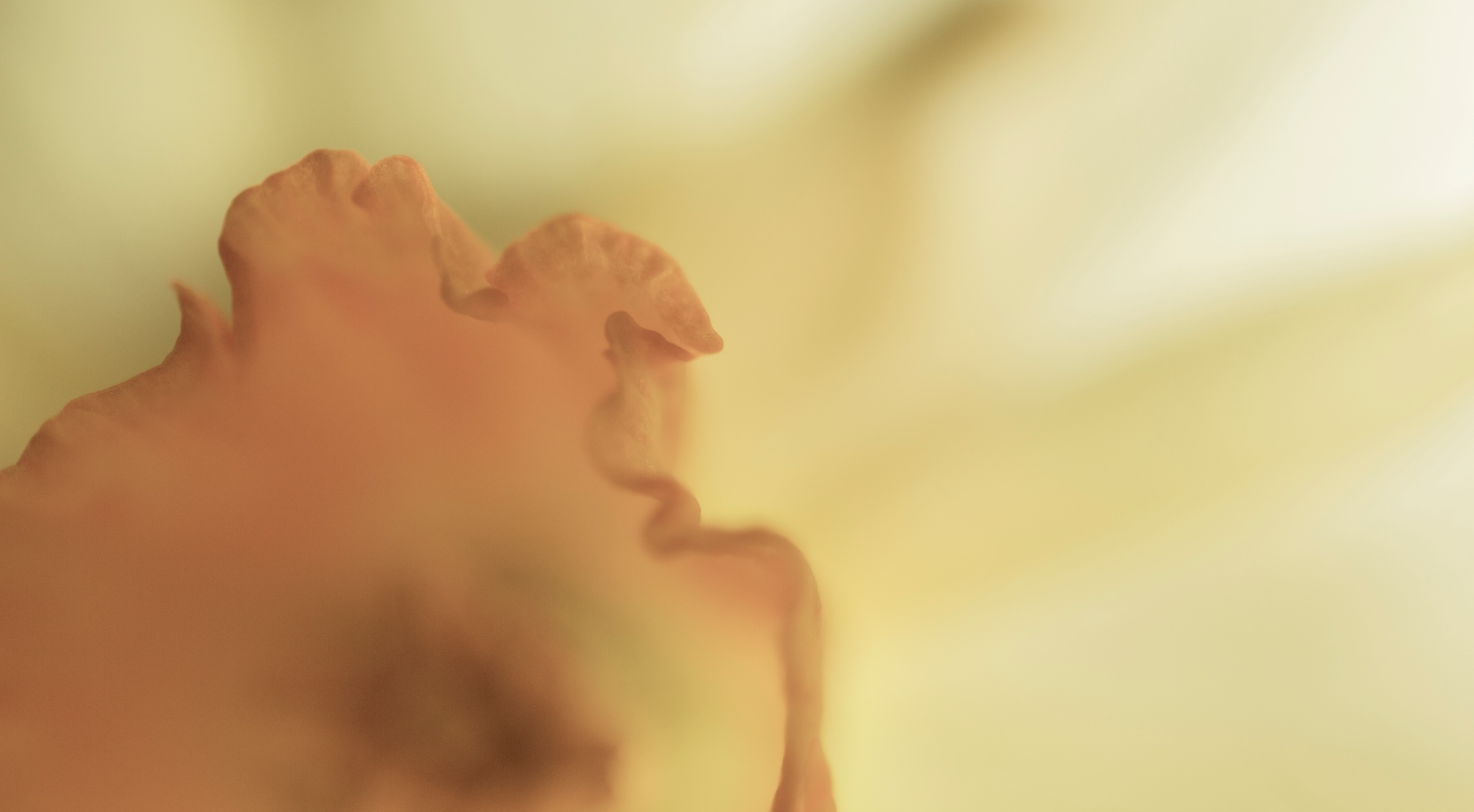 Idea 2
What is your 2nd idea
Can be based on the work of your chosen artist or a different artist linked to them.
Moodboard
A moodboard of ideas for your 1st idea
Artist inspiration
Which artists have inspired your 1st idea
Planning for idea
Sketches of your idea
 Pictures of the location or set up for your shoot
Pictures of people in your shoot
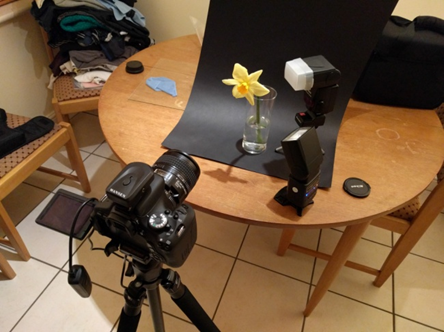 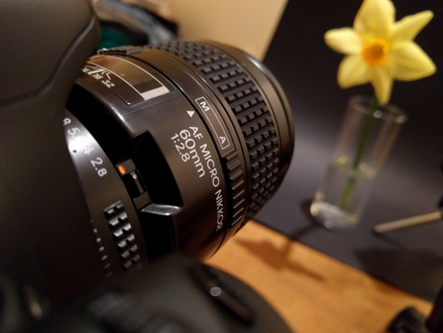 Test SHots
Process
You should continue this process of developing ideas until you reach your final idea
You need to make sure that you have more than one idea
Make sure that you develop each idea as this will show evidence of developing and exploring your ideas 
Each idea should be a development from the 1st rather than something completely different and random from the previous idea.
Final Idea
What is your final idea?
What are you going to do?
Moodboard
A moodboard of ideas for your final idea
Artist inspiration
Which artists have inspired your final idea
Planning for idea
Sketches of your idea
 Pictures of the location or set up for your shoot
Pictures of people in your shoot
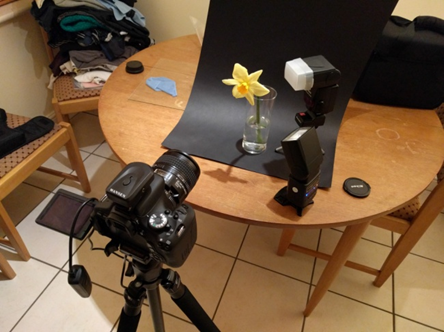 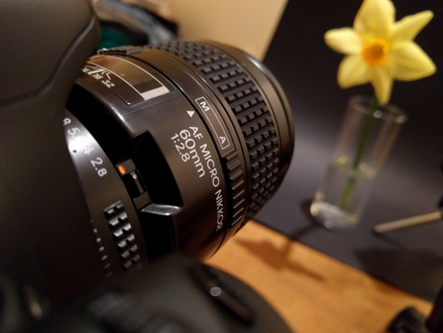 Heavenly: Test Shots
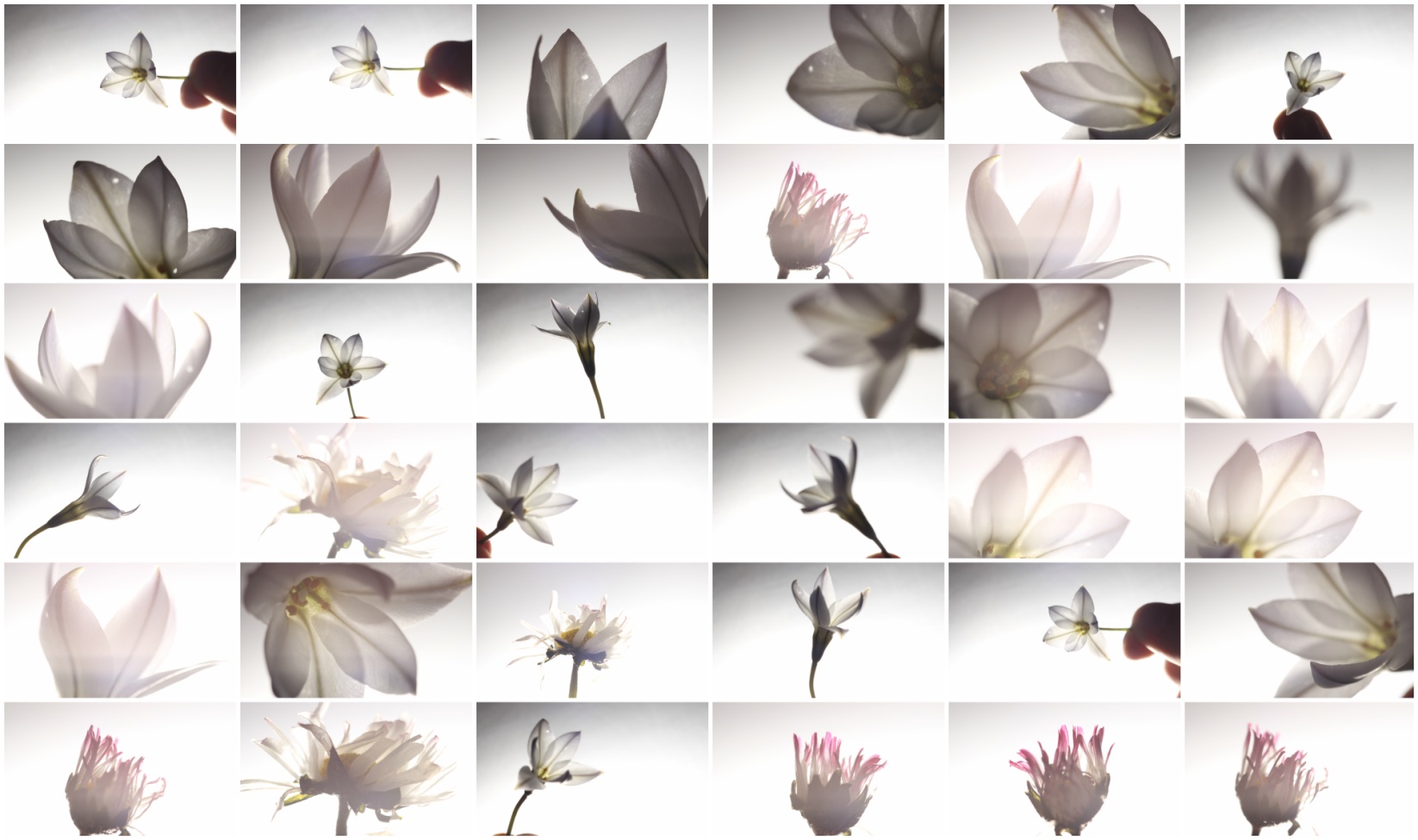 Heavenly: Test Shots
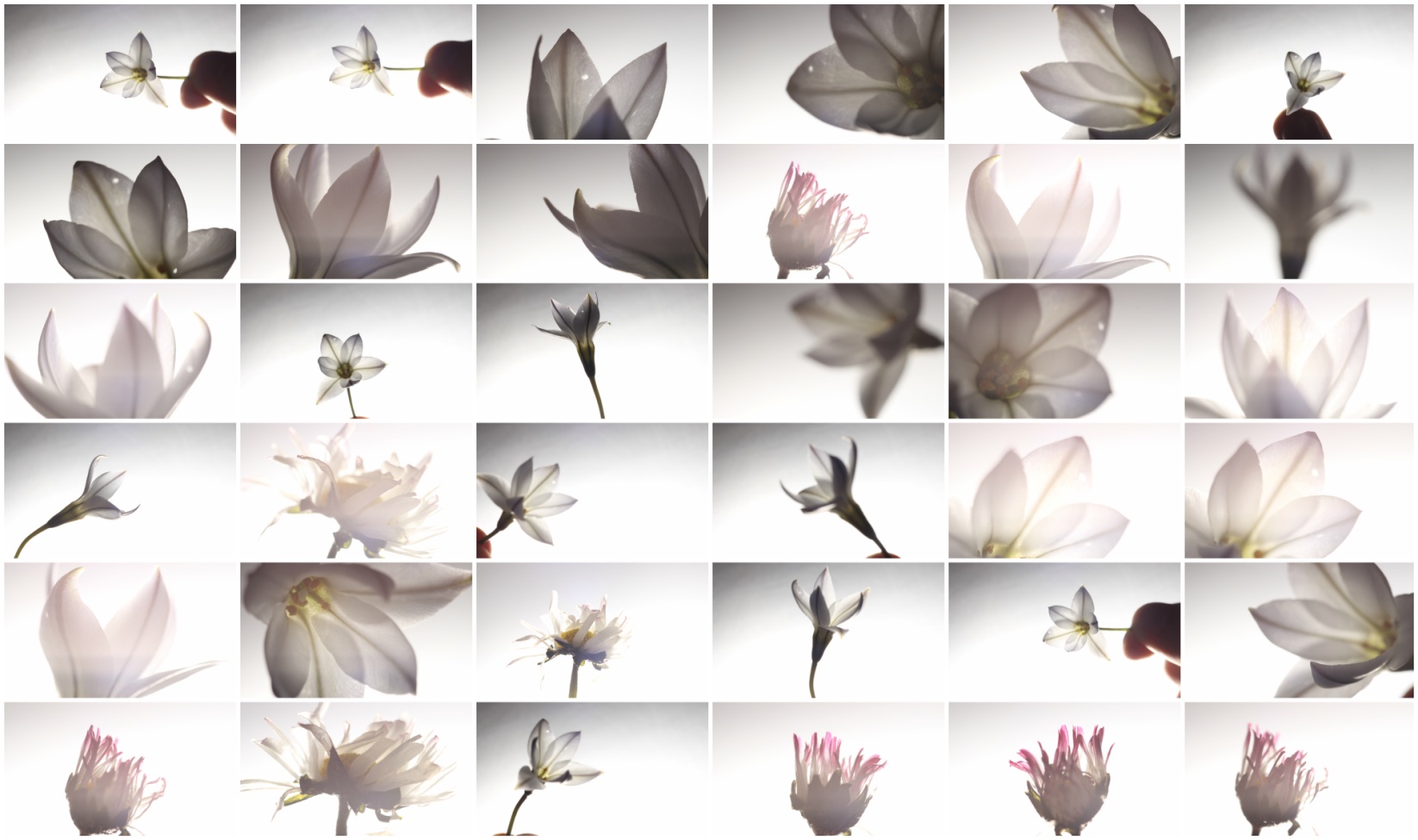 Heavenly: Selected Photos
After reviewing all of the shots I took I have selected 4 photos that I felt fit the minimalism theme. What I felt that these photos had compared to the other photos was; interesting compositions, dynamic lighting and causing the desired effect. I will now edit the photos and then narrow down to only the best images.
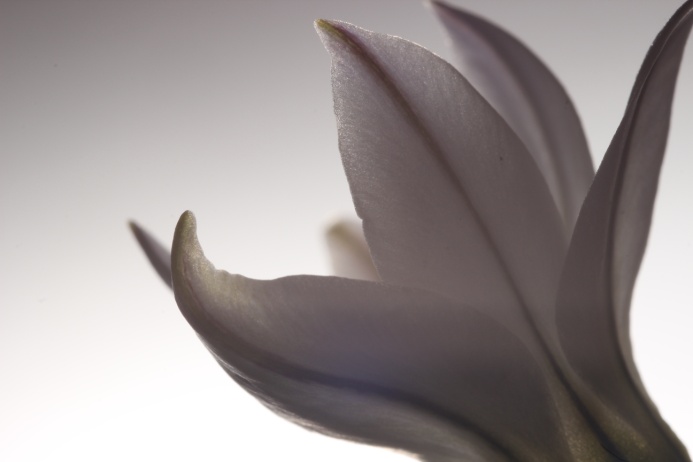 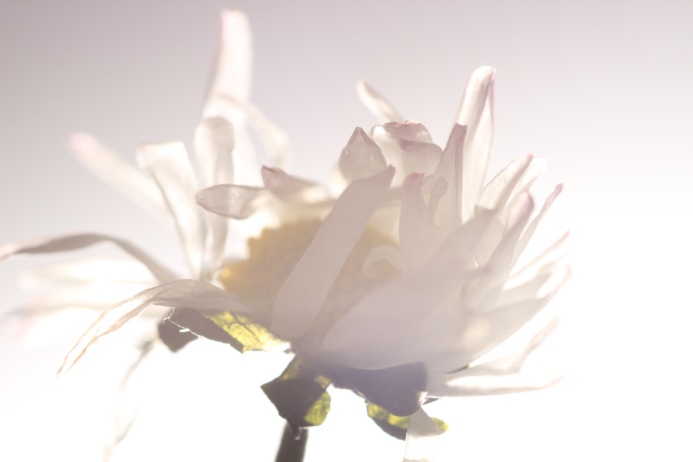 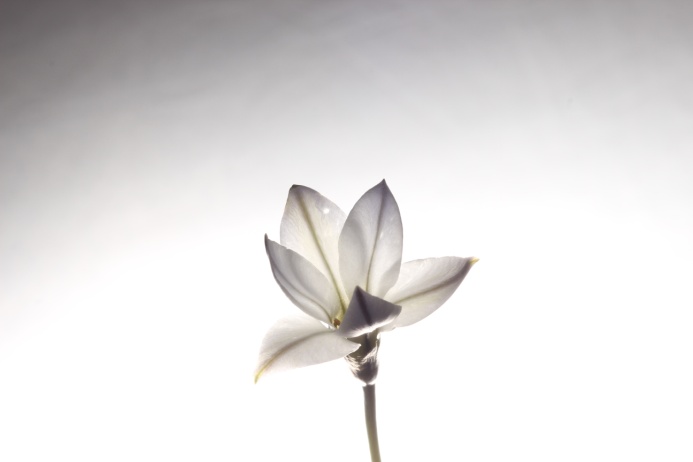 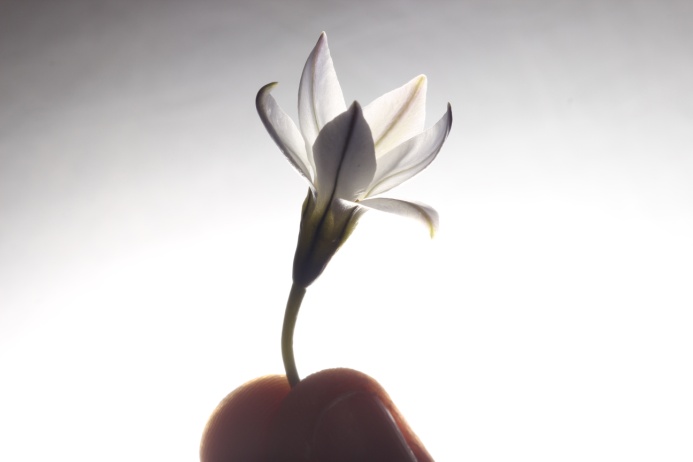 Editing process
You need to make sure that you include screen shots of your editing process. This will get you more marks
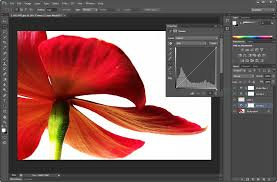 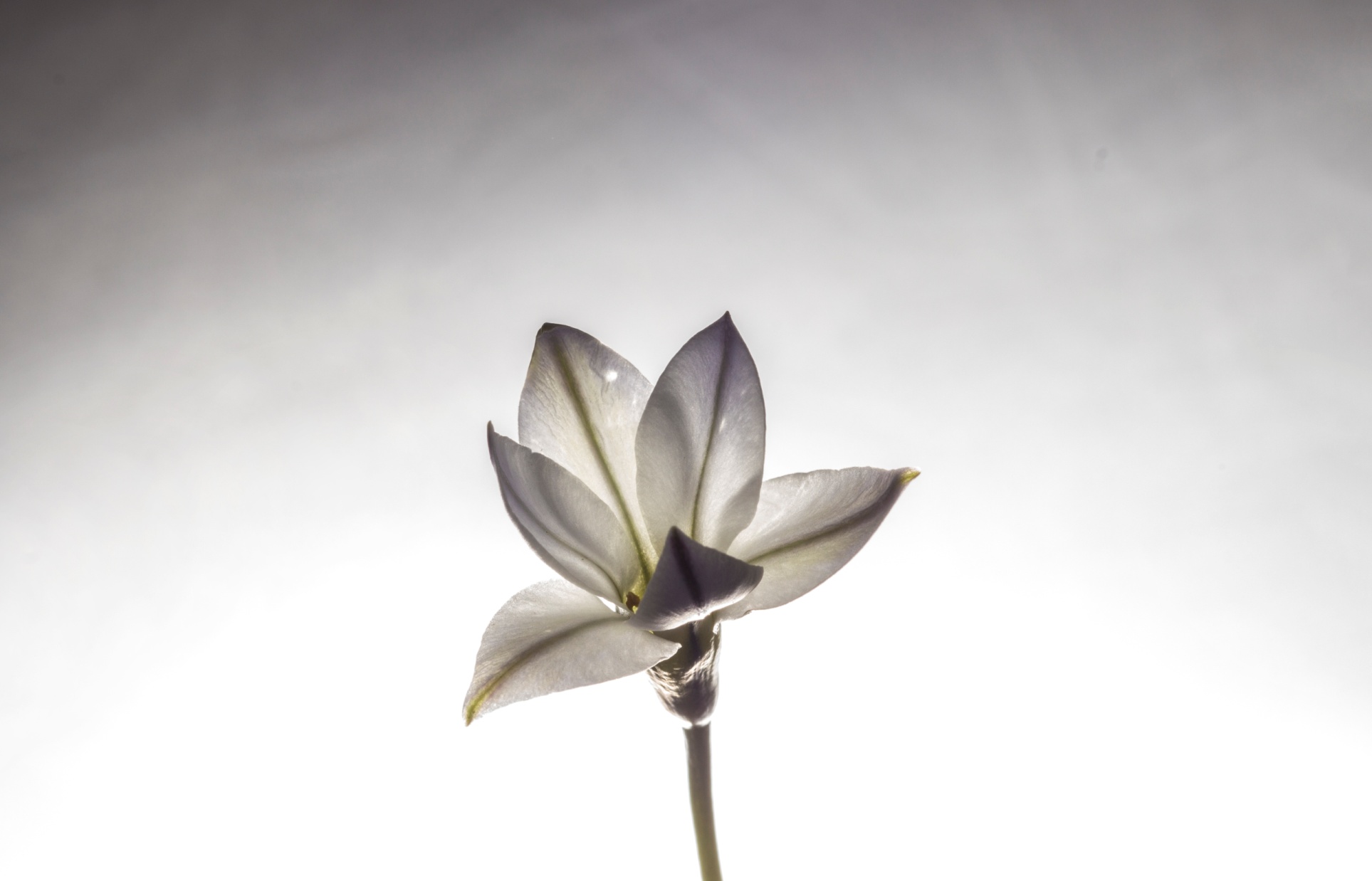 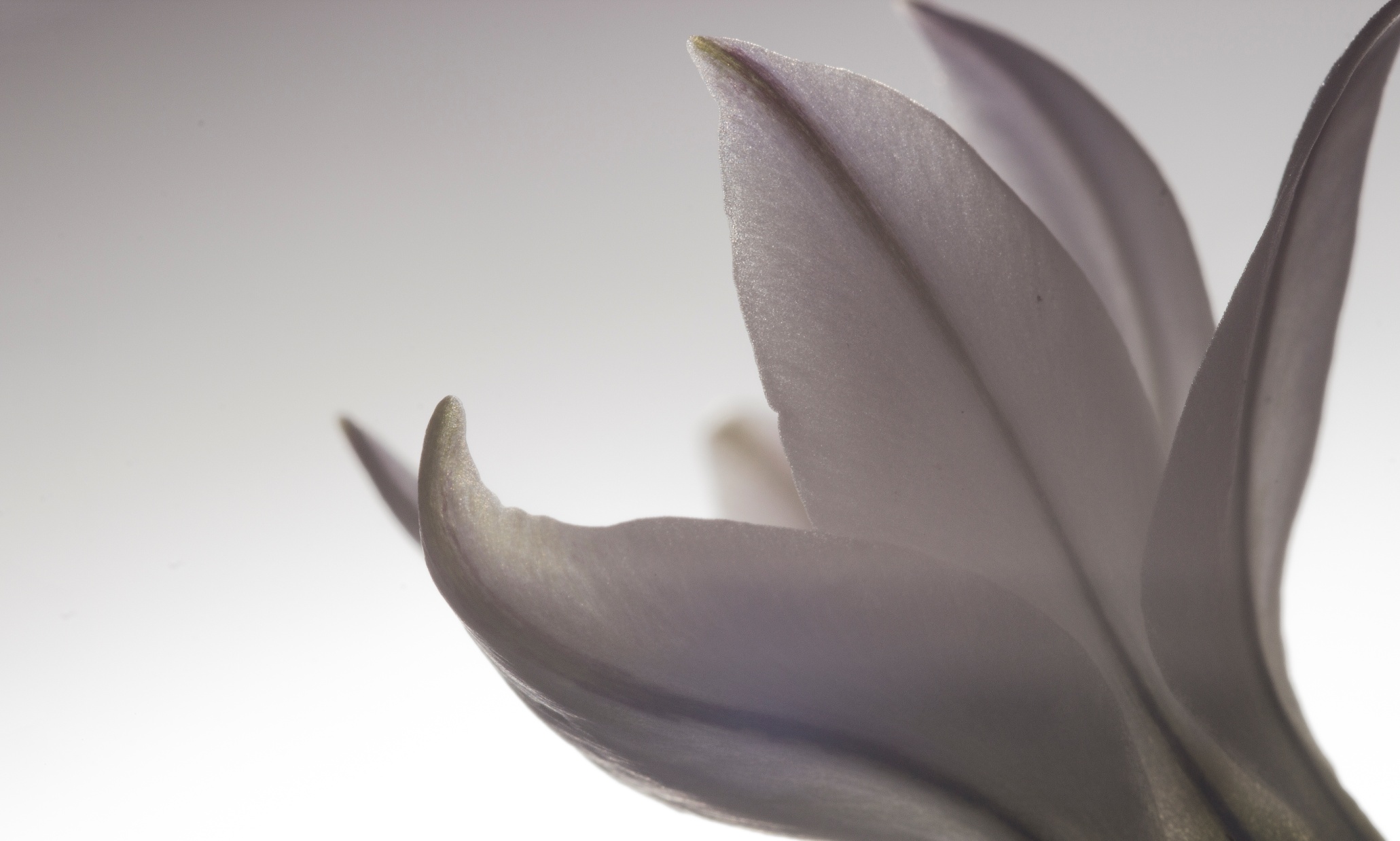 Final thoughts
Remember your Practical Portfolio is your personal study into a particular genre of photography.
Take LOTS of pictures
The more detailed your work is the better 
The more Photos you have the better
Don’t be afraid of taking a bad picture 
Don’t settle for an average photo. (If your not happy, do it again)
Most of the marks come from the Photos NOT writing
Mark scheme
Remember you are marked in four separate areas
DEVELOP:
EXPLORE:
RECORD:
PRESENT:
So make sure that in your work you are developing and exploring your ideas. Recording all of your work and making sure that the work is well presented and of a very high quality
Mark scheme